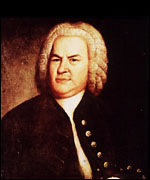 Иоганн Себастьян Бах
Иоганн Себастьян Бах родился в 1685 году в небольшом немецком городке Эйзенахе.
Предки Баха славились своей музыкальностью.
Известно, что прапрадед композитора, булочник по профессии, играл на цитре.
Из рода Бахов выходили флейтисты, трубачи, органисты, скрипачи.
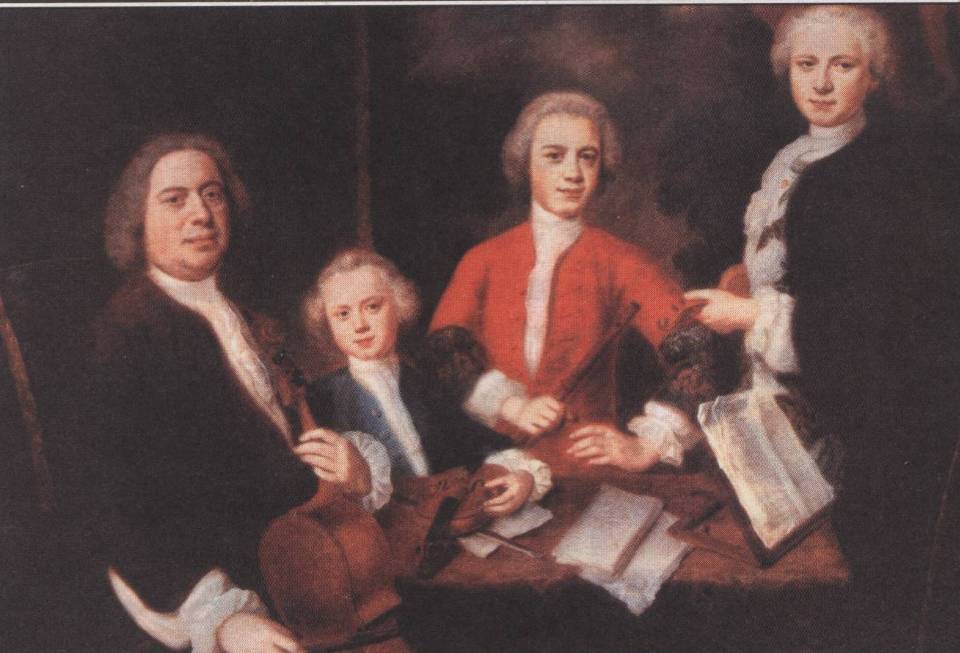 Бах со своими сыновьями
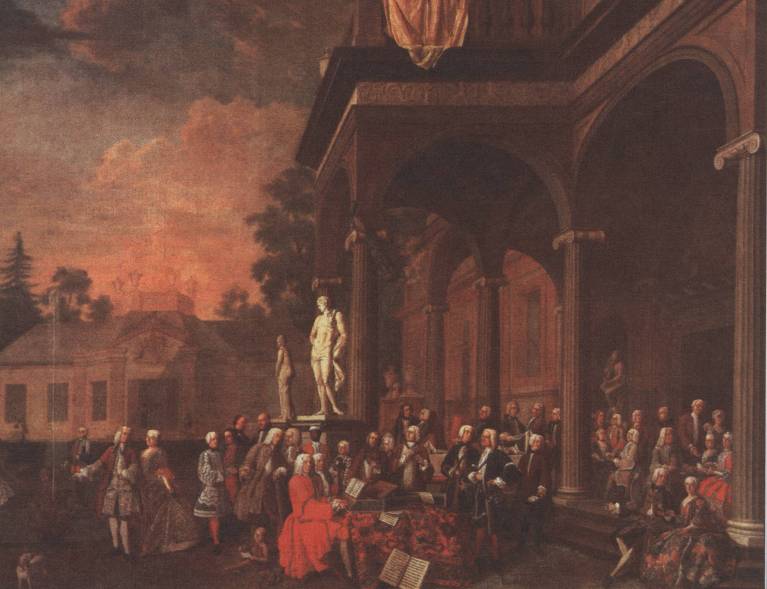 Бах всю жизнь работал в Германии в качестве придворного композитора, церковного органиста, хормейстера. Он создал великую музыку почти во всех жанрах и формах эпохи барокко, за исключением оперы.
Клавесин
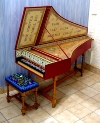 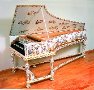 Хорошо темпирированный клавир. Прелюдия и фуга ре минор
Орган
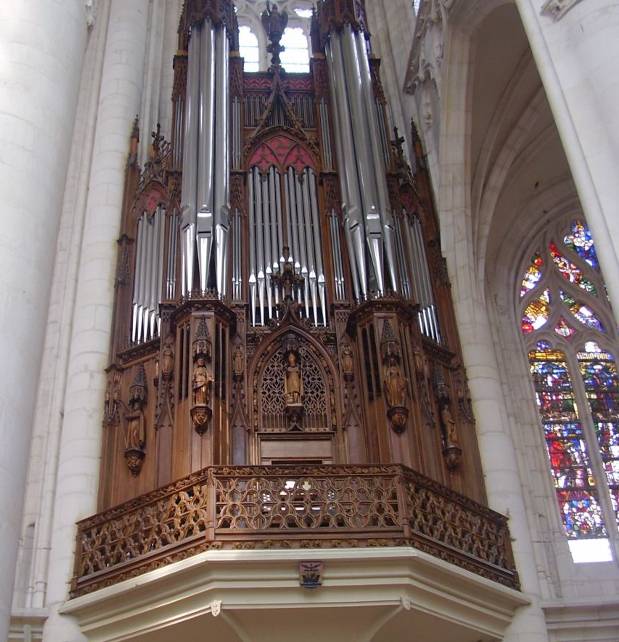 Токката и фуга ре минор
Менуэт – старинный французский танец 
Движения танцующих пар сопровождались поклонами, приветствиями и реверансами между самими танцующими, а также к зрителям.
До последних дней он писал музыку - светскую и духовную, для разных инструментов. В его наследии более 1000 произведений, но при жизни было издано только одно – праздничная кантата «Господь – мой царь». В последние годы жизни и после смерти Баха его известность как композитора стала уменьшаться: его стиль считали старомодным по сравнению с расцветающим классицизмом. 
Под старость Бах почти ослеп. Музыку за него записывал его зять, под диктовку великого композитора. Приехавший в Лейпциг знаменитый офтальмолог Джон Тейлор сделал Баху две операции на глазах, но это не помогло. Последнее произведение, написанное Бахом называлось «Вот я предстаю перед Твоим троном». 
28 июля 1750 года он неожиданно прозрел, но уже вечером с ним случился удар, и Иоганн Себастьян Бах скончался в Лейпциге.
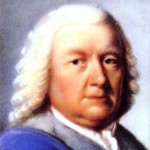 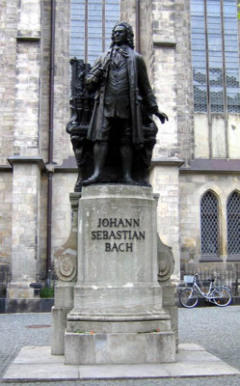 Памятник великому Баху, установленный возле церкви Св. Фомы в городе Лейпциге